157. Cristo Acércame A La Cruz
Cristo, acércame a la cruz;
Brota allí la fuente
Cuyas aguas de salud fluyen libremente.

Coro:
Es la cruz de Jesús
Mi sublime historia,
Hasta que en celeste luz
Cante yo su gloria.
2. Cristo lejos de la cruz
Me encontró perdido;
De tinieblas a la luz mi alma ha redimido.

Coro:
Es la cruz de Jesús
Mi sublime historia,
Hasta que en celeste luz
Cante yo su gloria.
3. Tu bendita cruz, Señor,
Que jamás olvide,
Sino que en su santo amor siempre yo medite.

Coro:
Es la cruz de Jesús
Mi sublime historia,
Hasta que en celeste luz
Cante yo su gloria.
4. Junto a la divina cruz
Sea mi desvelo
Hasta que el Señor Jesús me llamare al cielo.

Coro:
Es la cruz de Jesús
Mi sublime historia,
Hasta que en celeste luz
Cante yo su gloria.
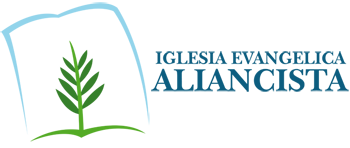